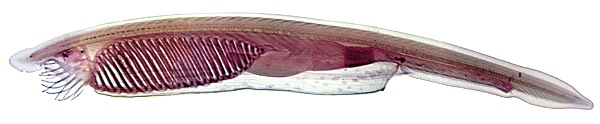 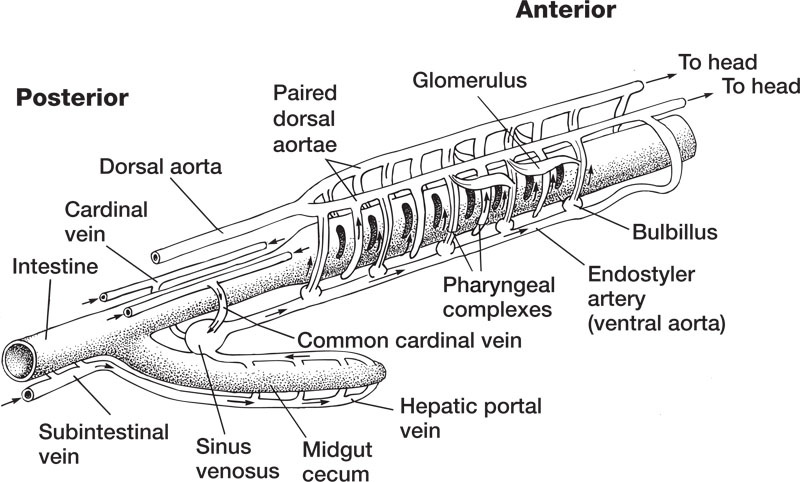 Embryonic Fish Heart
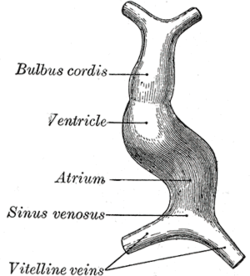 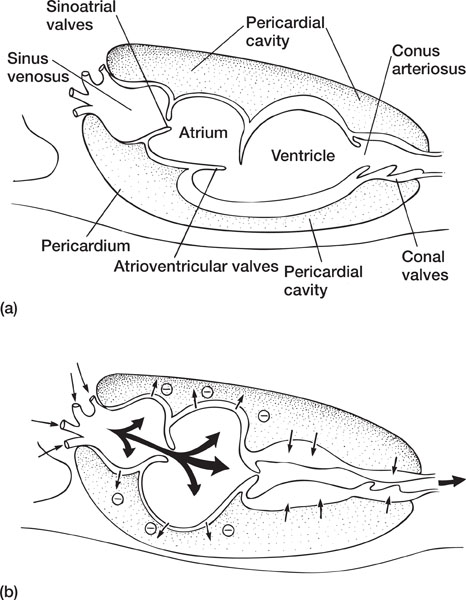 Figure 12.24
Figure 12.25
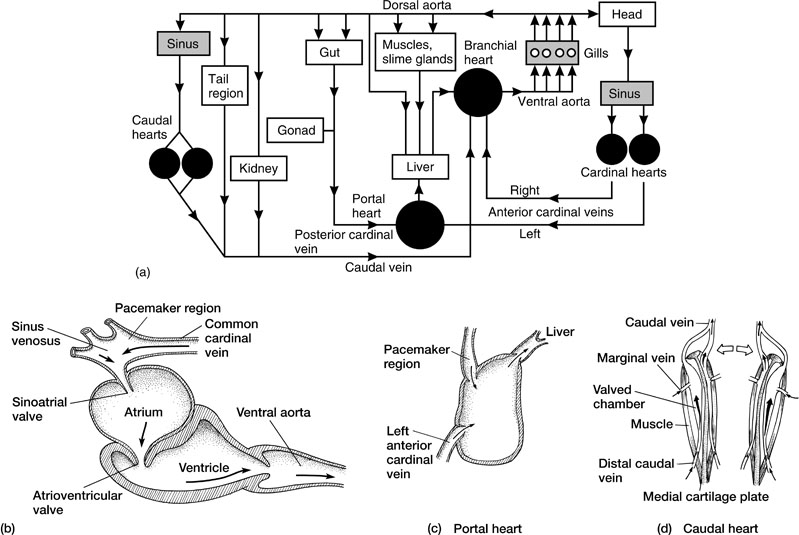